Figure 1. Robots and carriage: concurrent game structure $M_1$.
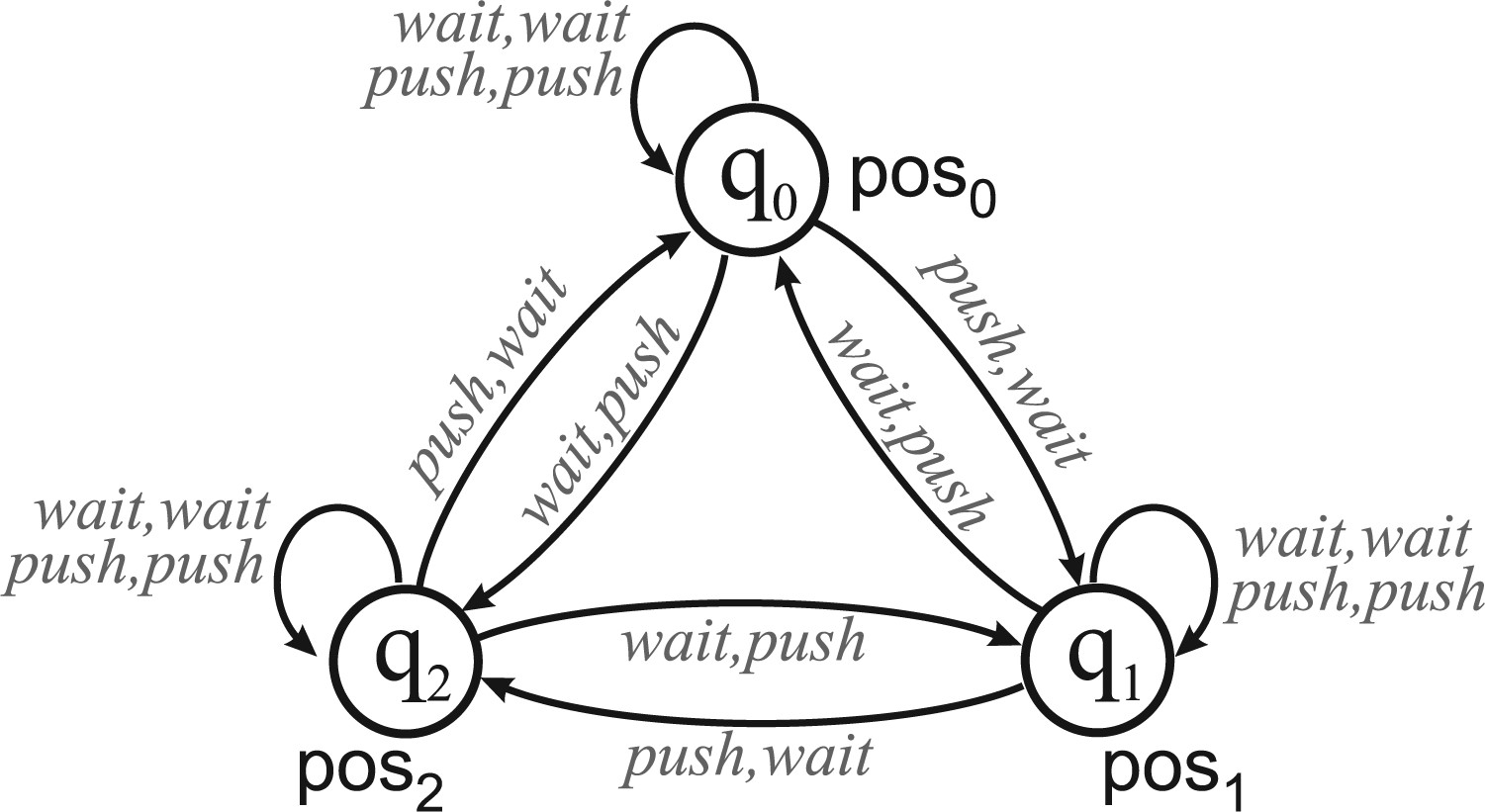 J Logic Computation, Volume 27, Issue 7, October 2017, Pages 1871–1895, https://doi.org/10.1093/logcom/exw032
The content of this slide may be subject to copyright: please see the slide notes for details.
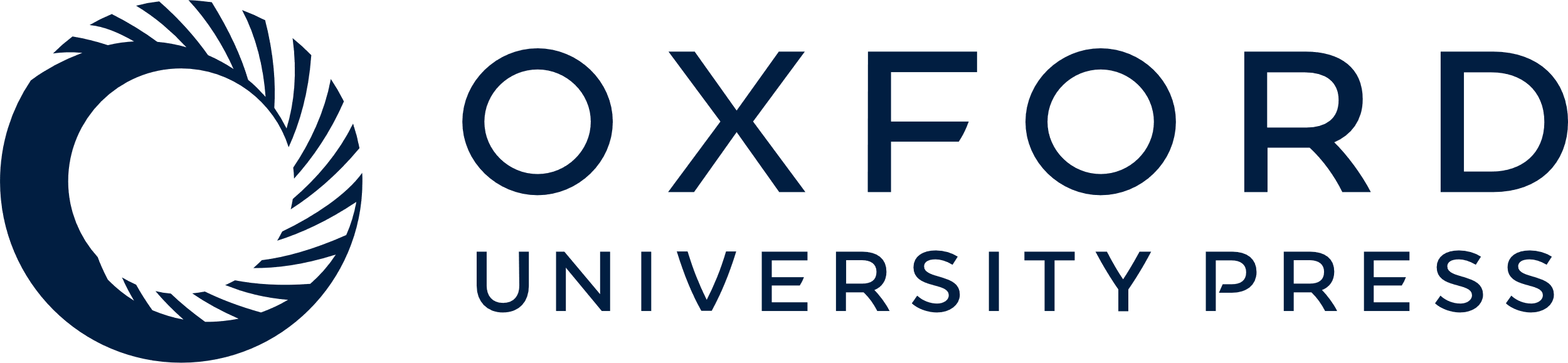 [Speaker Notes: Figure 1. Robots and carriage: concurrent game structure $M_1$.


Unless provided in the caption above, the following copyright applies to the content of this slide: © The Author, 2017. Published by Oxford University Press. All rights reserved. For Permissions, please email: journals.permissions@oup.com]
Figure 2. Robots and carriage under uncertainty: iCGS $M_2$.
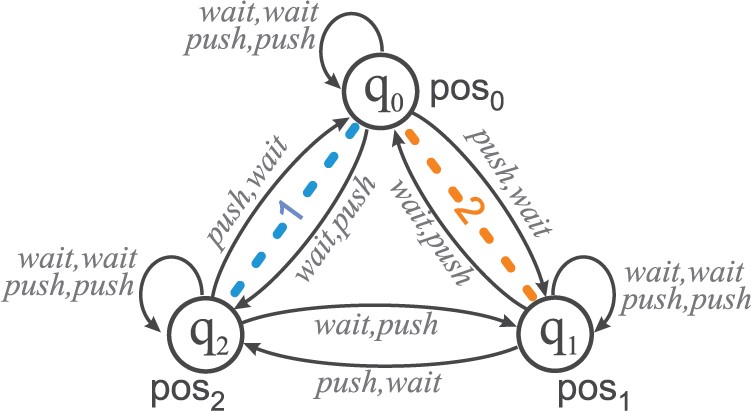 J Logic Computation, Volume 27, Issue 7, October 2017, Pages 1871–1895, https://doi.org/10.1093/logcom/exw032
The content of this slide may be subject to copyright: please see the slide notes for details.
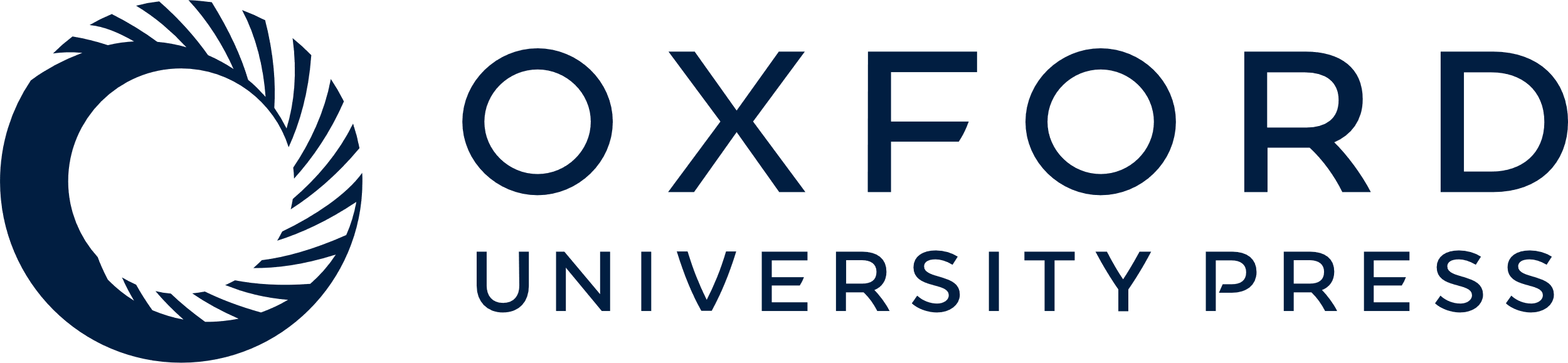 [Speaker Notes: Figure 2. Robots and carriage under uncertainty: iCGS $M_2$.


Unless provided in the caption above, the following copyright applies to the content of this slide: © The Author, 2017. Published by Oxford University Press. All rights reserved. For Permissions, please email: journals.permissions@oup.com]